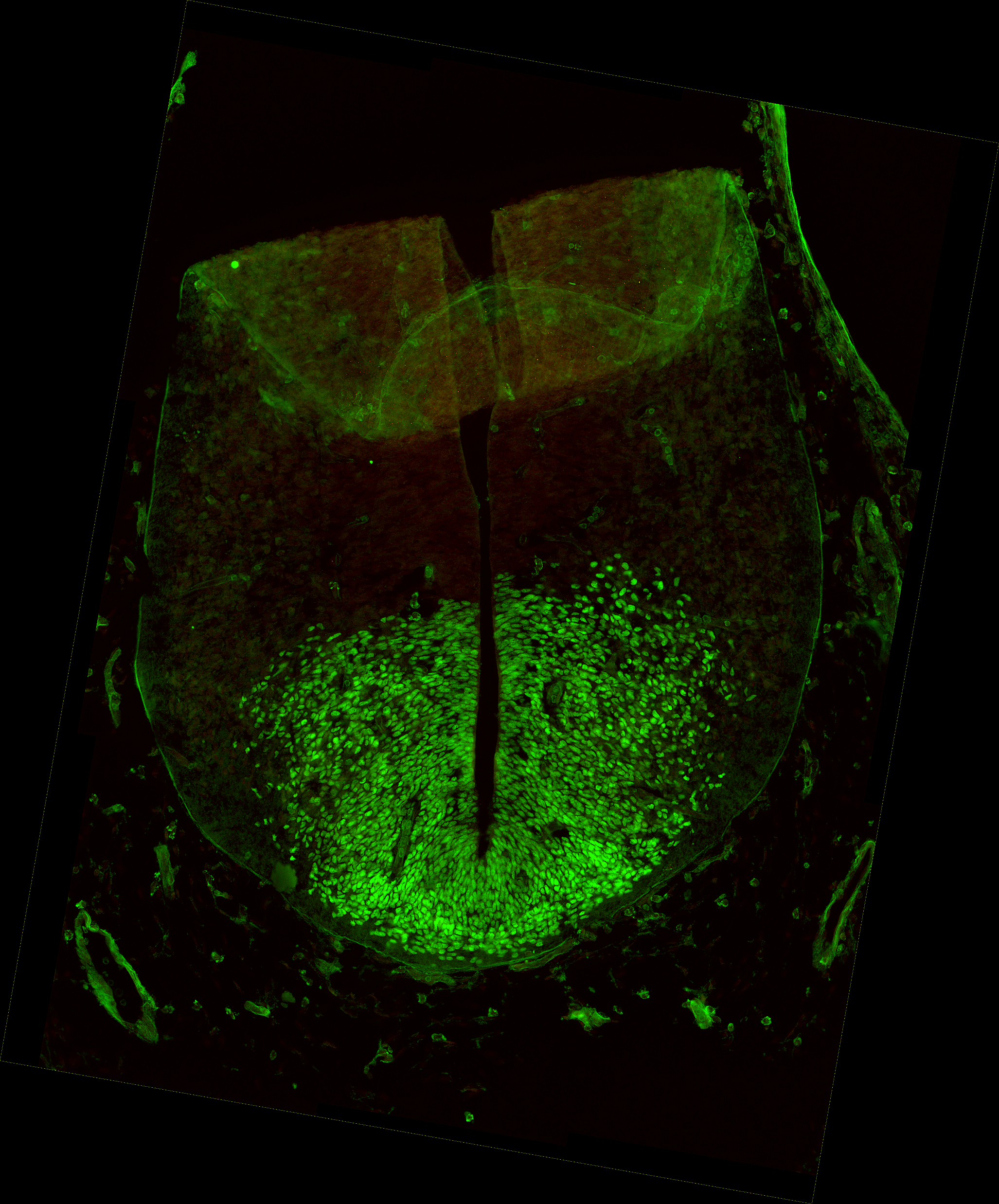 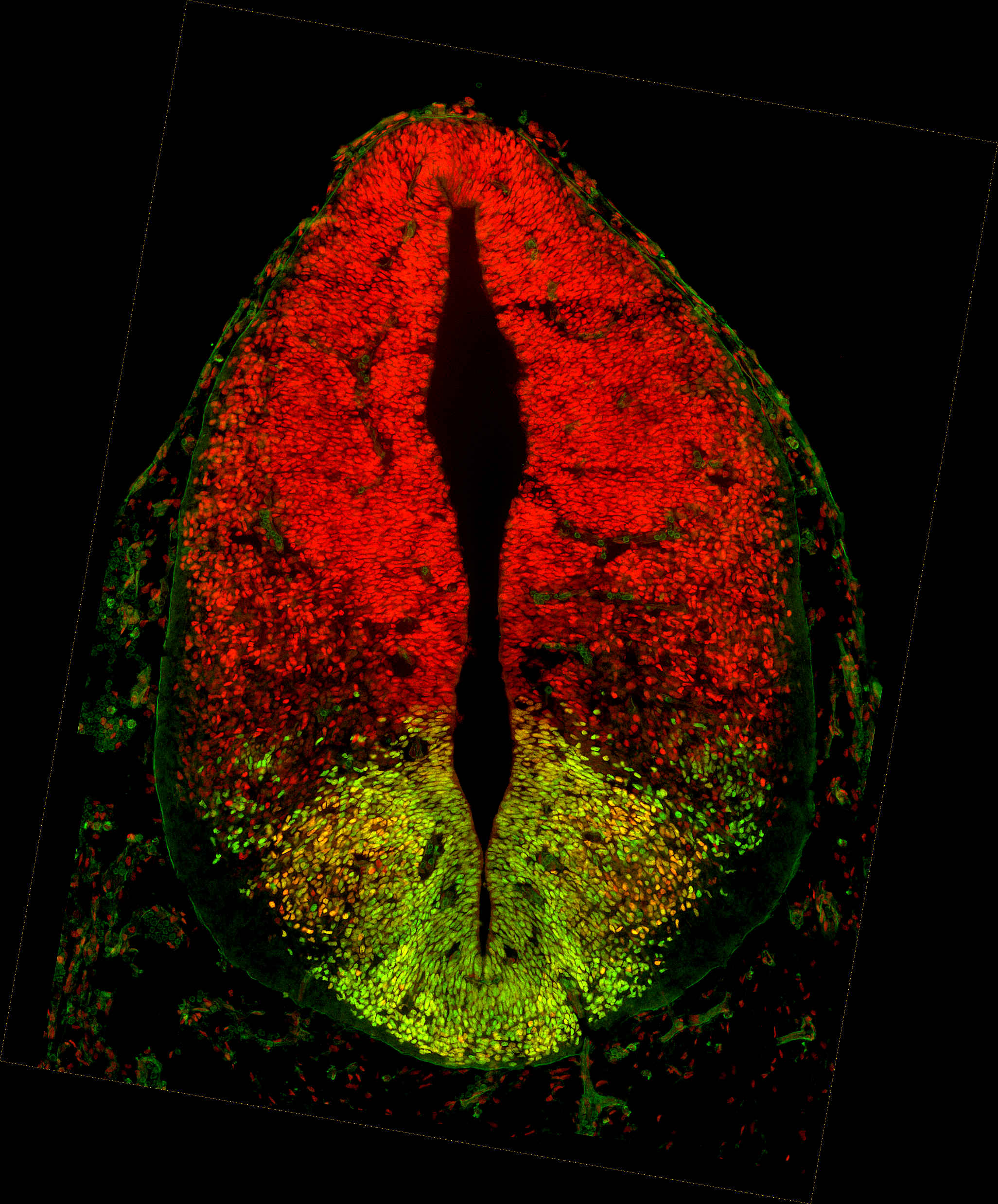 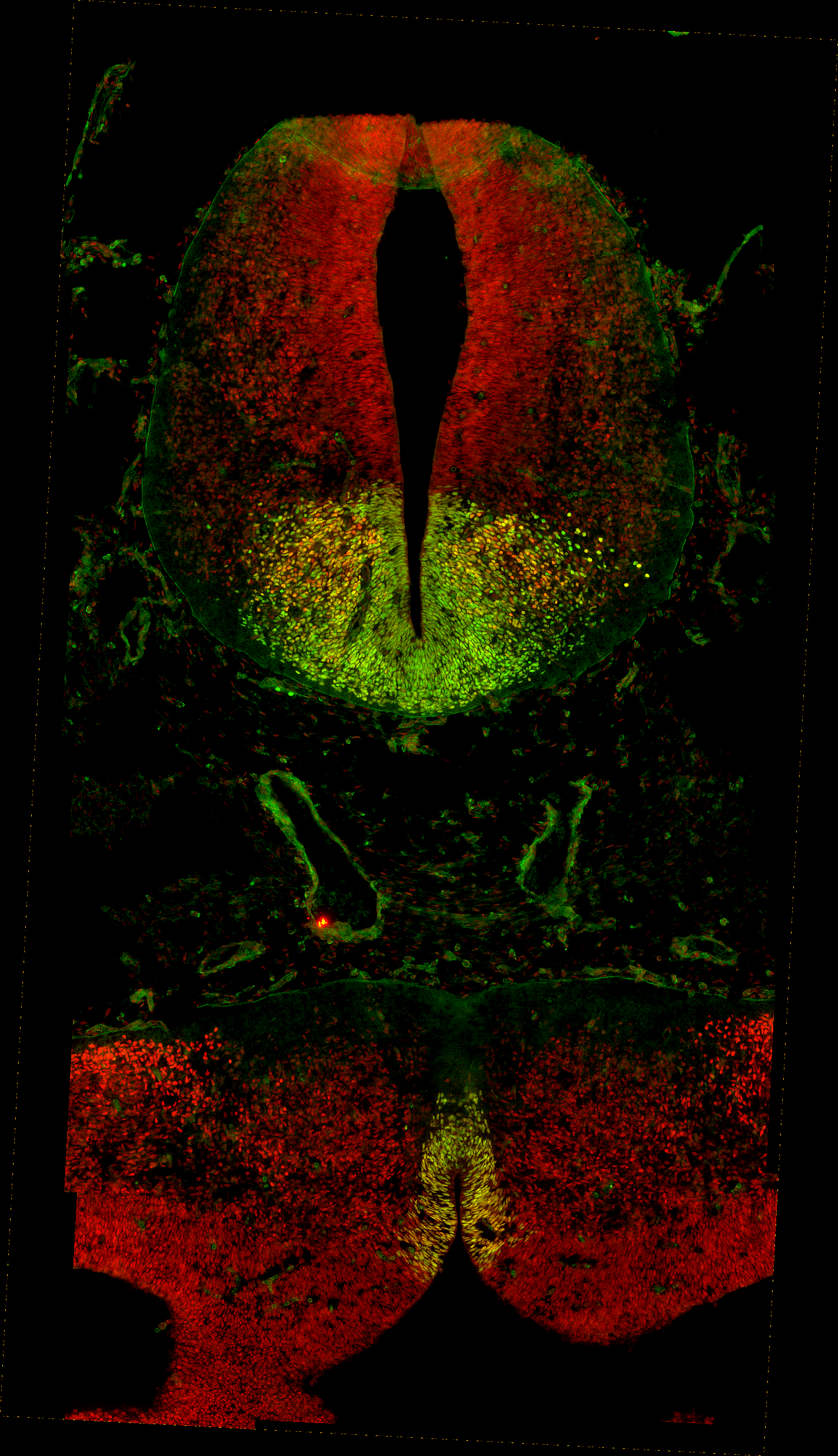 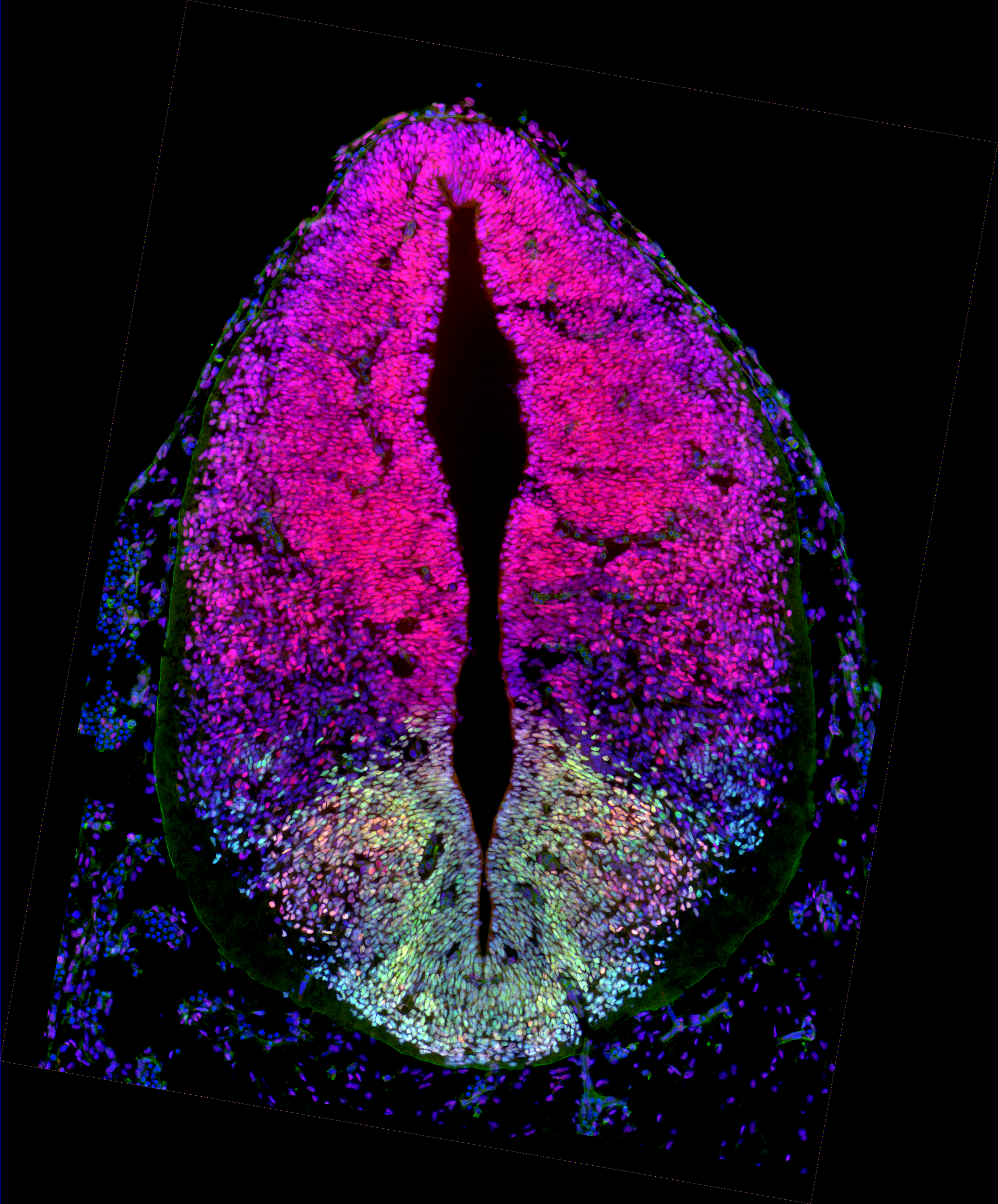 A
A’
A’’
A’’’
B
HET
KO
E12.5 WT
WT
***
***
***
***
Nr2f1 FoxA2 DAPI
A’
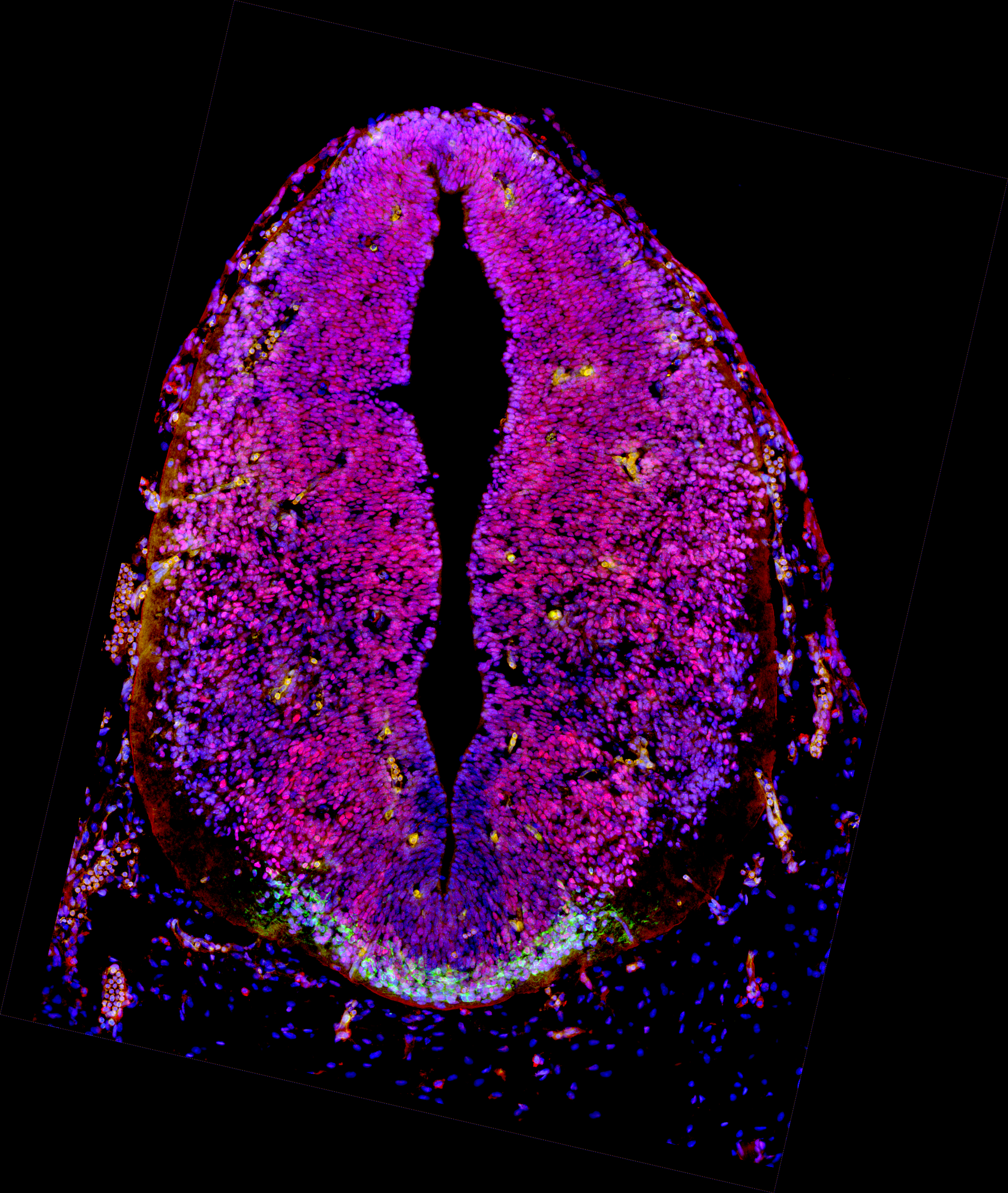 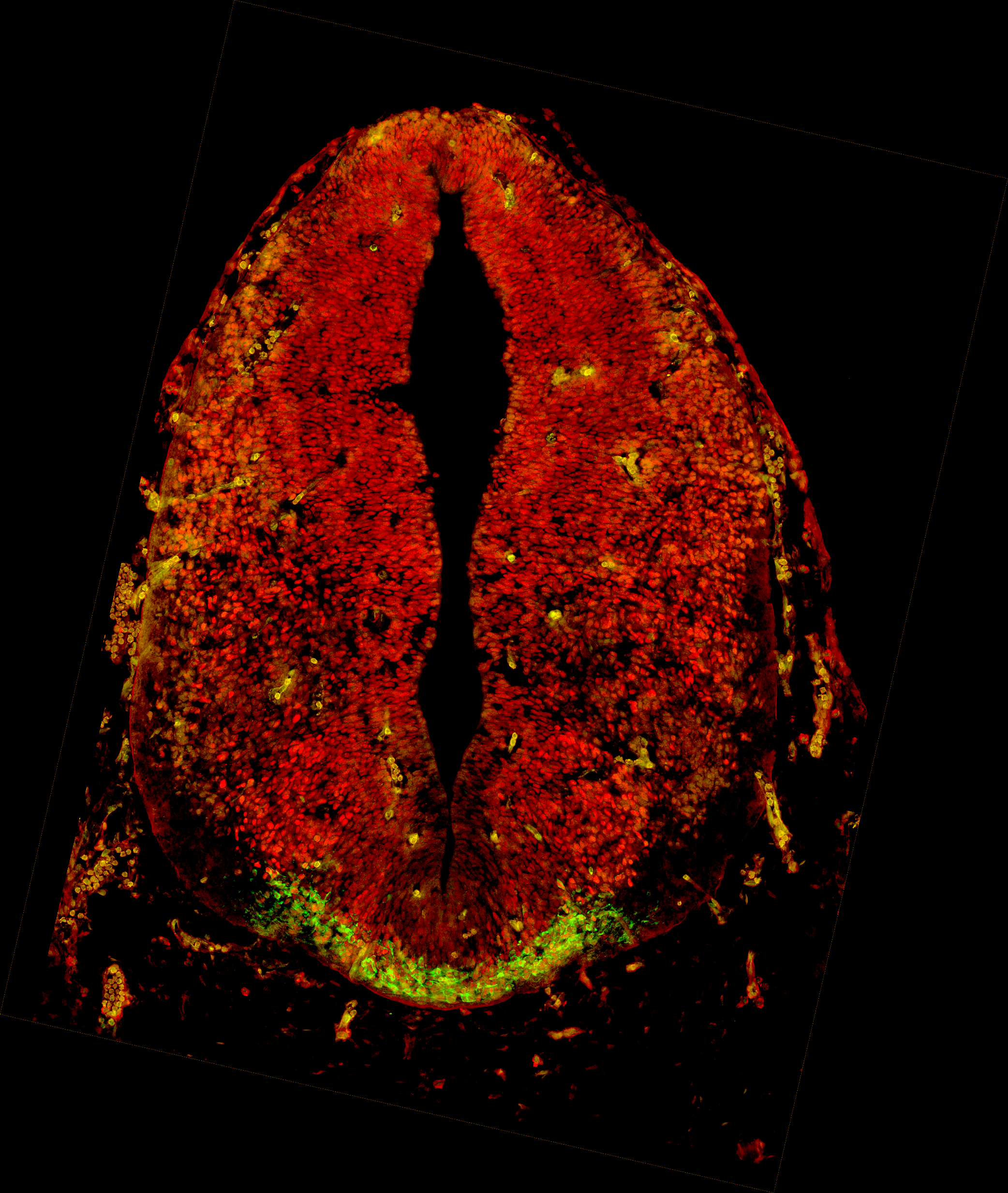 C
D
E
C’
E12.5 WT
WT
Nr2f1 TH DAPI
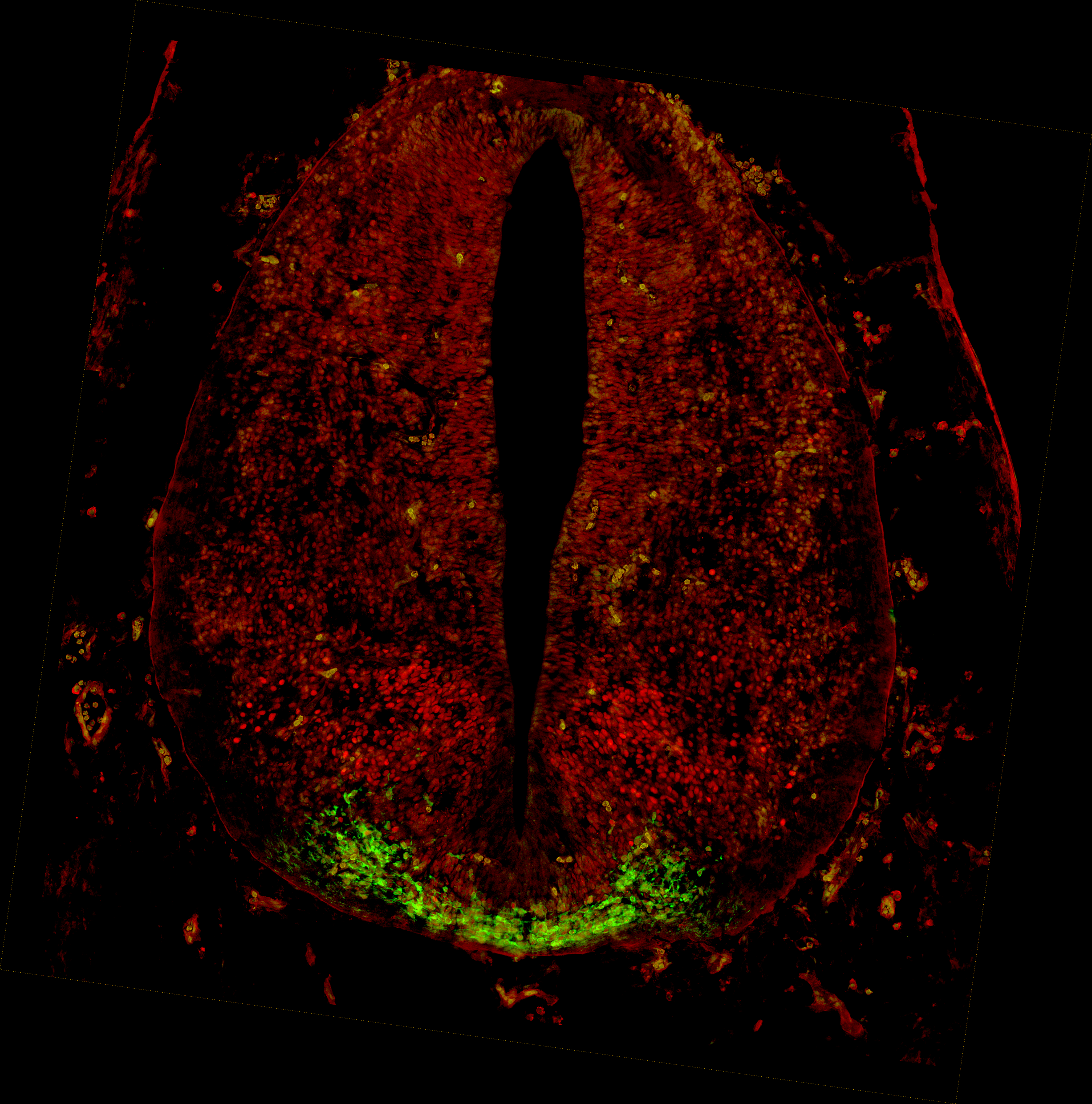 C’’
HET
C’